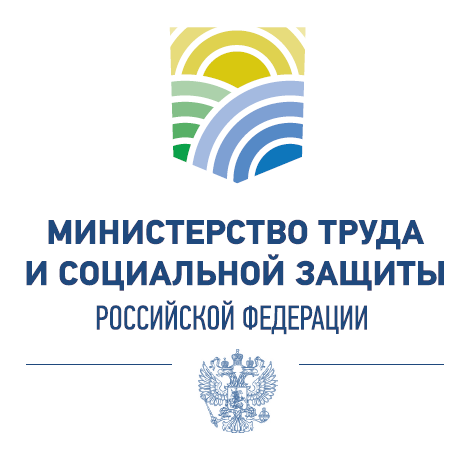 ОСНОВНЫЕ НАПРАВЛЕНИЯ РАЗВИТИЯ ЗАКОНОДАТЕЛЬСТВА ОБ ОХРАНЕ ТРУДА
Первый заместитель Министра труда и социальной защиты Российской Федерации
Сергей Федорович Вельмяйкин
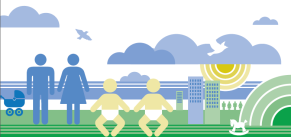 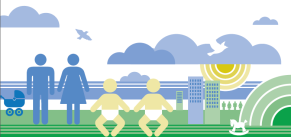 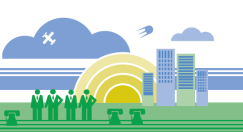 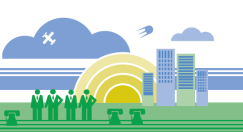 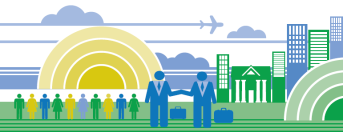 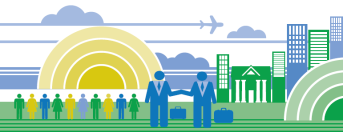 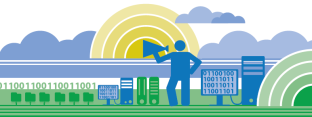 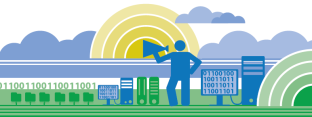 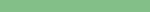 ПРЕДПОСЫЛКИ РЕФОРМИРОВАНИЯ СИСТЕМЫ ОХРАНЫ ТРУДА
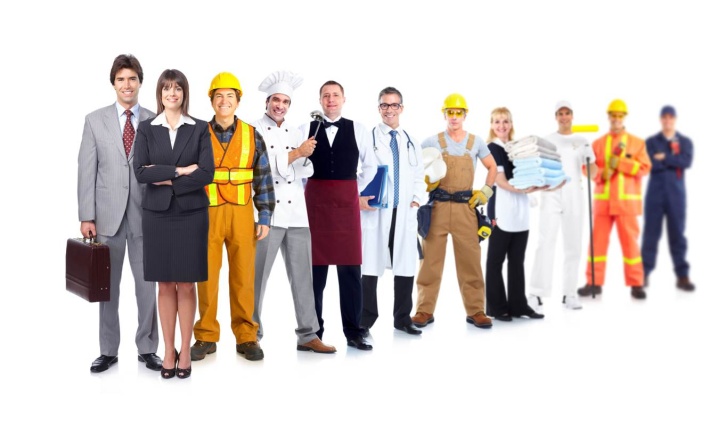 2013 г.
32,2 %
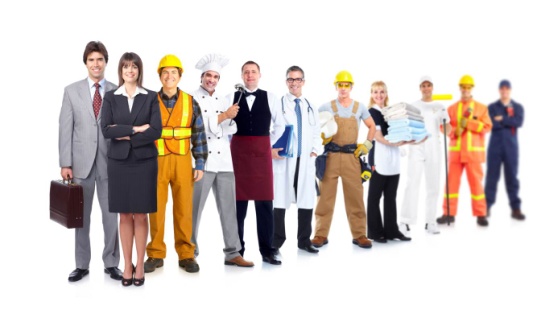 2012 г.
ОБРАБАТЫВАЮЩИЕ ПРОИЗВОДСТВА – 33,4 %
НА ТРАНСПОРТЕ – 35,1 %
ДОБЫЧА ПОЛЕЗНЫХ ИСКОПАЕМЫХ – 46,2 %
31,8 %
ЧИСЛЕННОСТЬ РАБОТНИКОВ, ЗАНЯТЫХ ВО ВРЕДНЫХ (ОПАСНЫХ) УСЛОВИЯХ ТРУДА В БАЗОВЫХ ОТРАСЛЯХ ЭКОНОМИКИ
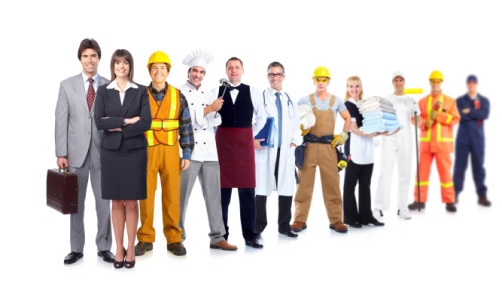 2011 г.
В ЭКОНОМИКЕ РОССИИ –
48,7 МЛН. РАБОЧИХ МЕСТ, 
НА КОТОРЫХ ЗАНЯТО 
71,7 МЛН. РАБОТНИКОВ
30,5 %
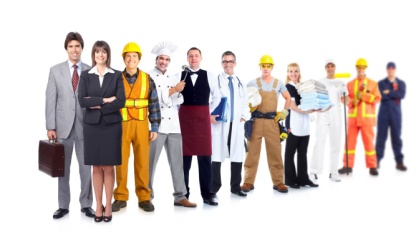 2010 г.
29 %
2009 г.
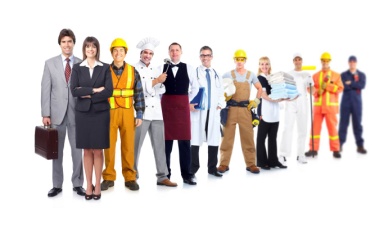 27,5 %
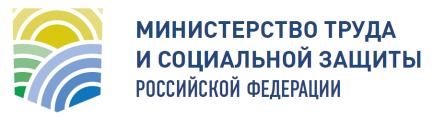 2
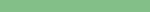 КОЛИЧЕСТВО ВПЕРВЫЕ ВЫЯВЛЕННЫХ ПРОФЕССИОНАЛЬНЫХ ЗАБОЛЕВАНИЙ В РОССИЙСКОЙ ФЕДЕРАЦИИ В 2009-2014 гг. (по данным ФСС России)
Структура профессиональной заболеваемости 
в Российской Федерации (%) (по данным ФМБА России)
Нейросенсорная тугоухость
Пояснично-крестцовая радикулопатия
Вибрационная болезнь
Хронический профессиональный бронхит
Пневмокониоз
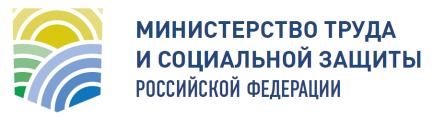 3
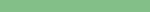 ЧИСЛЕННОСТЬ ПОСТРАДАВШИХ СО СМЕРТЕЛЬНЫМ ИСХОДОМ В РОССИЙСКОЙ ФЕДЕРАЦИИ (по данным Роструда)
3931
3200
3244
3220
2999
2757
2008 г.
860
2009 г.
2010 г.
2011 г.
2012 г.
2013 г.
6 мес. 2014 г.
Данные о количестве погибших в результате несчастных случаев на производстве по видам экономической деятельности в 2013 г.
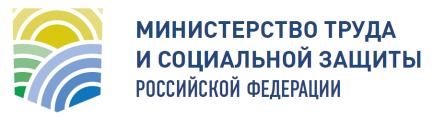 4
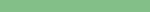 ЭКОНОМИЧЕСКИЕ ЗАТРАТЫ, СВЯЗАННЫЕ С НЕБЛАГОПРИЯТНЫМИ УСЛОВИЯМИ ТРУДА В 2013 ГОДУ
Суммарные экономические затраты
 (включая выплаты досрочных пенсий, расходы на средства индивидуальной защиты)
Затраты работодателей
(недопроизводство продукции и услуг, а также фактические расходы на компенсации работникам, занятым на работах с вредными и (или) опасными условиями труда)
1,1 
трлн. рублей
1,86
трлн.  рублей
2,8 %
от ВВП
1,7 %
от ВВП
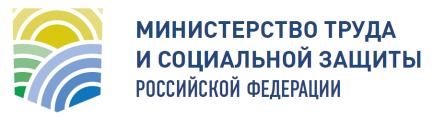 5
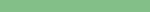 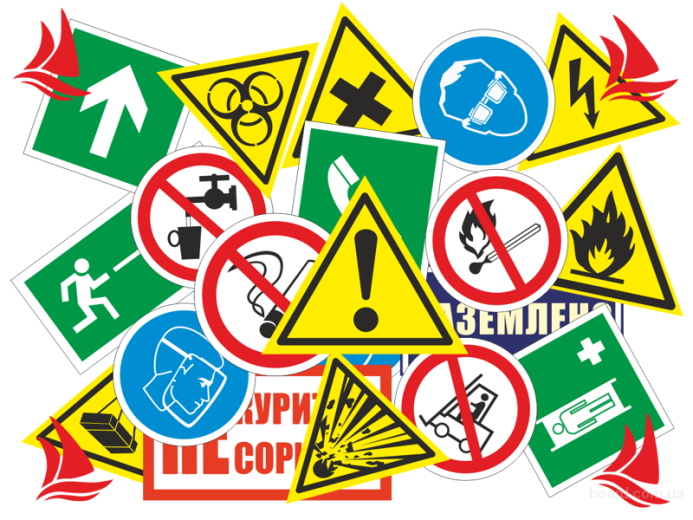 БЫЛО!
Концепция абсолютной безопасности - полное устранение факторов, способных оказать нежелательное воздействие на организм
Любая деятельность потенциально опасна - невозможно обеспечить нулевой риск
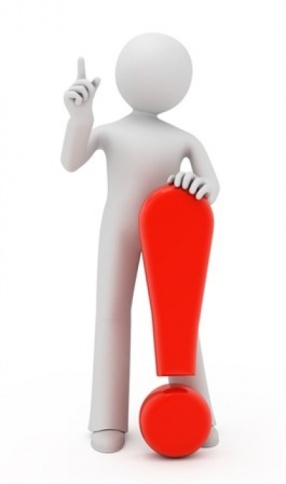 Переход от доктрины абсолютной безопасности к оценке приемлемого риска
НЕОБХОДИМО!
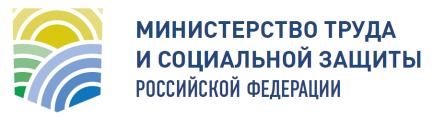 6
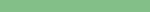 ПЕРВЫЙ ШАГ
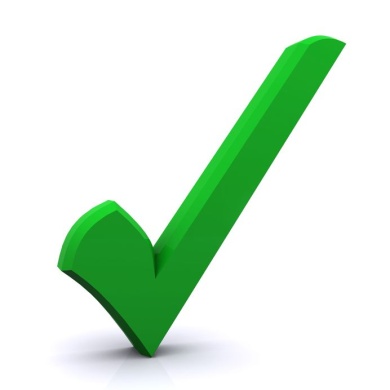 С 1 января 2014 г. введен единый универсальный инструмент оценки условий труда на рабочих местах – СПЕЦИАЛЬНАЯ ОЦЕНКА УСЛОВИЙ ТРУДА

Принят Федеральный закон
 от 28 декабря 2013 г. № 426-ФЗ «О специальной оценке условий труда»
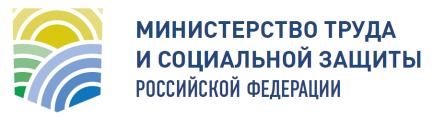 7
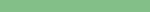 ПРОЦЕДУРА СПЕЦИАЛЬНОЙ ОЦЕНКИ УСЛОВИЙ ТРУДА
Рабочие места сотрудников, профессии которых не предусмотрены 
Списками № 1 и № 2, иными НПА
Рабочие места сотрудников, профессии которых  предусмотрены Списками № 1 и № 2, иными НПА
В случае отсутствия АРМ – поэтапное проведение СОУТ до 31 декабря 2018 г.
Идентификация вредных и опасных факторов
Выявлены
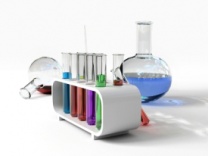 Не выявлены
Исследования и измерения идентифицированных факторов
Декларирование соответствия условий труда
Определение класса условий труда
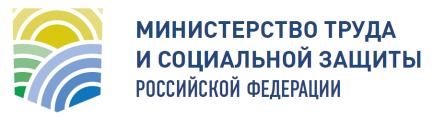 8
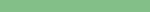 МОНИТОРИНГ РЕАЛИЗАЦИИ МЕТОДИКИ ПРОВЕДЕНИЯ СПЕЦИАЛЬНОЙ ОЦЕНКИ УСЛОВИЙ ТРУДА
Представители ФОИВ, ФНПР, РСПП, отраслевых объединений профсоюзов и работодателей, научных институтов в области охраны труда
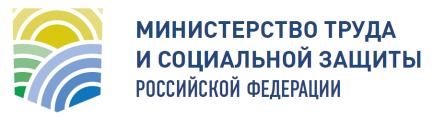 9
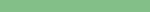 МОНИТОРИНГ РЕАЛИЗАЦИИ МЕТОДИКИ ПРОВЕДЕНИЯ СПЕЦИАЛЬНОЙ ОЦЕНКИ УСЛОВИЙ ТРУДА
10
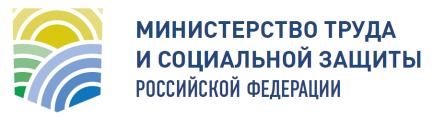 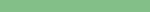 ВТОРОЙ ШАГ
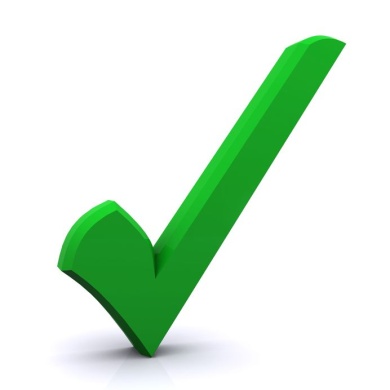 До 15 декабря 2014 г. подготовка предложений по реализации в законодательстве Российской Федерации перехода от доктрины абсолютной безопасности к оценке приемлемого риска
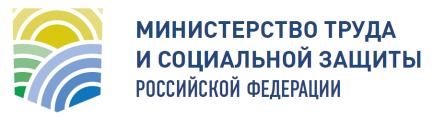 11
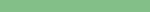 ФЕДЕРАЛЬНЫЙ ЗАКОН О БЕЗОПАСНОСТИ И ГИГИЕНЕ ТРУДА
Представители ФОИВ, ФНПР, РСПП, отраслевых объединений профсоюзов и работодателей, научных институтов в области охраны труда
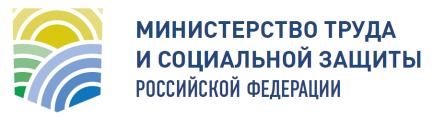 12
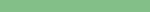 СТРУКТУРА ЗАКОНОПРОЕКТА О БЕЗОПАСНОСТИ И ГИГИЕНЕ ТРУДА
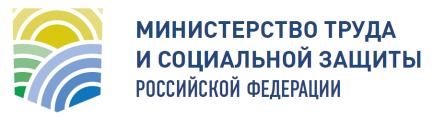 13
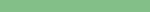 ТРЕТИЙ ШАГ
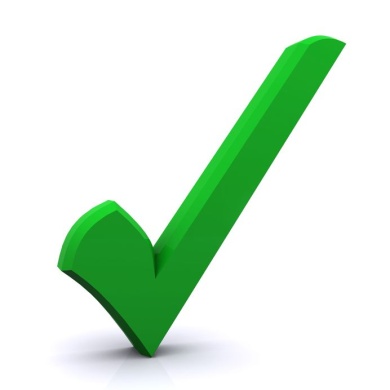 Постоянное совершенствование контрольно-надзорной деятельности в области условий и охраны труда
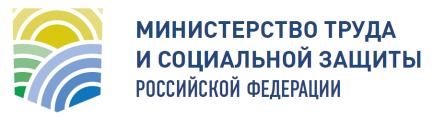 14
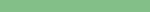 Концепция повышения эффективности обеспечения трудового законодательства и иных нормативных правовых актов, содержащих нормы трудового права (на 2014-2020 годы)
Формирование новой модели обеспечения соблюдения трудового законодательства, основанной на взаимном эффективном сотрудничестве участников трудовых и связанных с ними отношений
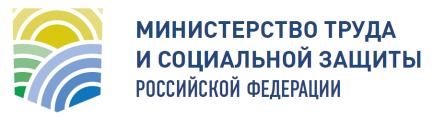 15
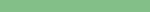 Информационные системы 
планируемые к разработке в рамках реализации Концепции
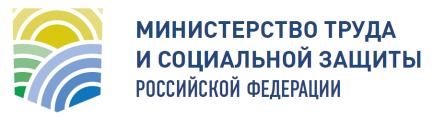 16
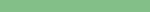 СИСТЕМА КЛИЕНТООРИЕНТИРОВАННЫХ ЭЛЕКТРОННЫХ СЕРВИСОВ
«ОНЛАЙНИНСПЕКЦИЯ.РФ»
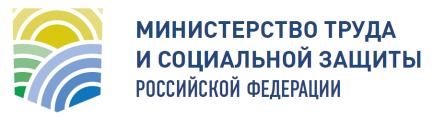 17
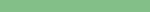 ДЕЙСТВУЮЩИЕ ПРОТОТИПЫ СЕРВИСОВ СИСТЕМЫ
18
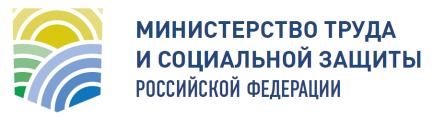 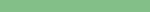 ЧЕТВЕРТЫЙ ШАГ
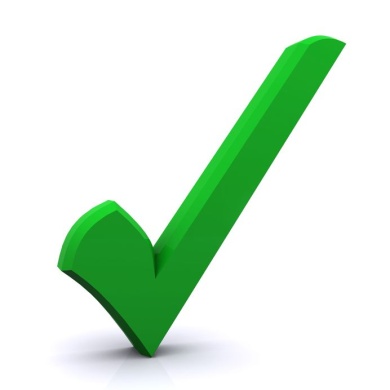 Выявление архаичных производств с «грязными» технологиями и устаревшим оборудованием, являющимся источником вредных факторов, и разработка мер по модернизации таких производств
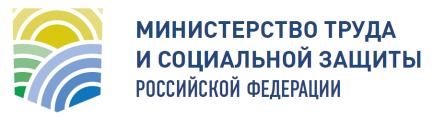 19
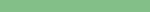 СПЕЦИАЛЬНАЯ ОЦЕНКА РАБОЧИХ МЕСТ ОСНОВНОГО ПЕРСОНАЛА КРУПНЫХ ПРЕДПРИЯТИЙ
ФОИВ, ФНПР, РСПП
Проведение СОУТ на рабочих местах основного персонала крупных предприятий промышленности, транспорта и связи до 31.12.2016
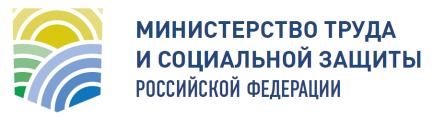 20